«Оплата жилья, коммунальные услуги».
Коммунальные услуги - это услуги для обеспечения комфортных (удобных, лучших) условий жизни
оплату за холодное водоснабжение, 
за горячее водоснабжение, 
плату за водоотведение, 
электроснабжение, 
газоснабжение, 
отопление
ЭЛЕКТРОСЧЁТЧИК - это прибор для учета потребляемой электроэнергии.
 измеряется : кВт в час
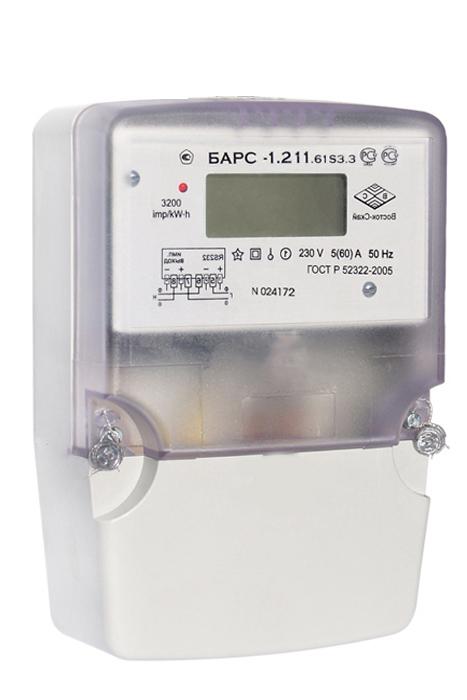 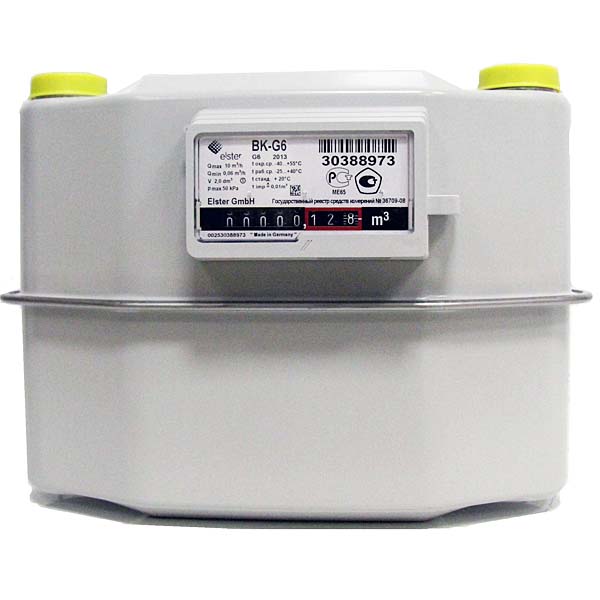 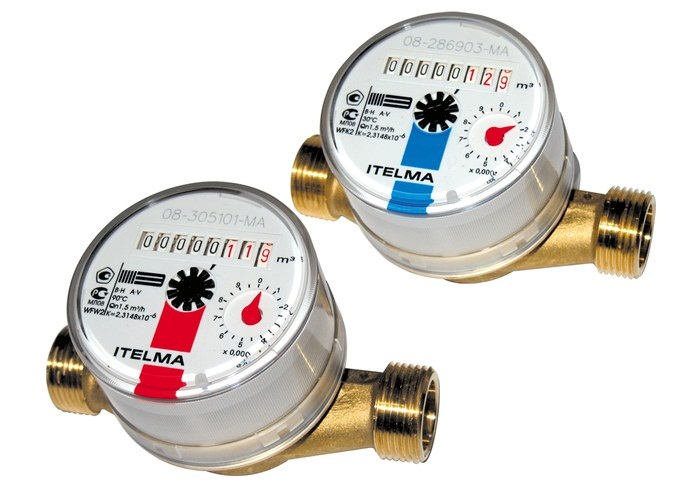 Задача
Показания электросчётчика на сегодняшний день, допустим, 3200 кВт·ч, а последнее показание в прошлом месяце было 3100 кВт·ч. Сколько денег нужно заплатить за электроэнергию в этом месяце, если цена за 1 кВт·ч составляет 1р 33 коп.?
Решение
Как узнать, сколько электроэнергии потребили в течение месяца? 
3200– 3100 = 100(кВт·ч) – расход электроэнергии за месяц.
Сколько же денег будут стоить 100кВт ·ч электроэнергии? Как  мы можем это узнать, каким действием? 
100(к Вт.ч) * 1р.33коп.=133р.
Заполни таблицу, если плата за 1кВт·ч – 2 руб.10 коп.:
:
Заполните таблицу, если оплата за газ составляет  3р.40 коп.
.:
Заполнить таблицу, если показания за воду составляют 26р.40коп